XAML performance fundamentals
Kiran Kumar
PRINCIPAL DEVELOPMENT LEAD
3-157
Agenda
Performance ideology
XAML architecture overview
XAML performance guidance
Tools and demos
Performance ideology
Responsive
Fast: Snappy user interactions – app launch, navigating pages, changing orientation 

Fluid: Smooth user interactions – panning a page, animations, eliminating glitches

Efficient: System ‘citizenship’ – battery life, memory and disk footprint, pay for play
Performance ideology
Know your runtime
Direct3D, Direct2D, DirectComposition, DWrite etc 
Fastest way to get pixels on the screen
Coding to metal
No support for accessibility, IME, input handling etc
XAML/HTML
Powerful features but comes with cost.
Know your budget
Panning has a smaller budget than Startup.
Perceived experience matters
Using patterns (like MVVM)
Patterns can make developers more productive
Patterns guide you 
Patterns typically don’t make the App user’s life better
Patterns could create layers that can slow down the app
Build for performance
XAML architecture overview
XAML architecture
XAML Architecture
Windows Store app (C++, C#, or Visual Basic)
Complete native implementation built on top of DirectX
Windows Runtime / C++
XAML platform
XAML ABI support
Windows 8 subsystem
Direct3D
DirectWrite
Media
App
Theming & PVL
Direct2D
Input
XAML core and framework (parser, controls, property engine, styles, animation, etc.)
XAML graphics engine
XAML architecture / threads
Worker threads
Image decoding
Text rendering
Media playback
Render thread
Running animation
Submitting frames
UI thread

Parsing
Layout
ApplyTemplate
App Code
Data binding
Input processing
Submitting frames
XAML architecture / “frames”
XAML operations are broken into frames
UI thread frames do heavy lifting
Run layout on dirty elements
Parse XAML for any objects being created
Render visible objects into DirectComposition 
Run user code
Render thread frames run at 60 FPS
Update animation values
Update DirectComposition Visuals
XAML performance: startup
What happens during startup
Desktop Window Manager (DWM)

Frame composition
Presenting to screen
Render thread

Set up animation loops if any
Update DirectComposition Transforms
UI thread

Parsing
Layout
ApplyTemplate
Data binding
Input processing
App code
Drawing instructions to DirectComposition
Startup
Causes for slow startup
Too many XAML files referenced
Trim down your element count
Use UI virtualization to create only visible items
Delay-load UI
Collapsed “Custom Controls” V/s “User Controls”
Make smart web requests
Unnecessary resources loaded (for example DLLs)
Avoid sync file IO requests
Demo: Startup
XAML performance: panning and animation
Animation
Dependent animations 
UI thread creates the animation tree 
Each frame of animation is generated on the UI thread and sent individually to the Desktop Window Manager (DWM) 

Independent animations
UI thread creates the animation tree
Render thread takes over and runs the animation and sends the updates to Desktop Window Manager (DWM)
How XAML handles animations
Animation
GPU overdraw can impact frame rates
Overdraw can impact GPU
ARM devices have a lower fill-rate

Dependent animations are bad
Things that require UI thread updates
CompositionTarget.Rendering and Timeline.EnableDependentAnimation
Reacting to pointer events and moving the visuals

Independent animations are good
Animations that don’t target layout properties
Can run independent of UI thread
Make animations smooth
Animation: Diagnosis
DebugSettings.EnableFrameRateCounter

DebugSettings.EnableRedrawRegions

DebugSettings.IsOverdrawHeatMapEnabled
Panning
What happens during panning
UI thread
Realizes the  virtualized content
Recycles containers were possible
Updates Data on the New content
Calls input handlers
Render thread
Using Direct Manipulation and Direct Composition  independently moves the visuals
Panning
Jittery touch movements
Compositor not hitting 60 fps.
GPU overdraw impacts frame rate
Touch interactions might be dependent
Avoid moving objects in Pointer events
ScrollViewers (and controls that use them) are the only way to get independent touch interactions
Panning
Panning responsiveness
Keep the UI thread free
Keep the element count low
Use placeholders (On by Default)
Virtualized items can be slow to generate
Use data binding carefully
Pay attention to nested templates
Re-template controls if you don’t need the capability of the default templates and visual states
Panning
Placeholder
All win8.1 Apps get placeholders for free.
Incremental Rendering
ContainerContentChanging
	<GridViewContainerContentChanging=“YourCCCEventHandler“>
ContainerContentChangingEventArgs
 RegisterUpdateCallback
 Phase
Handled
ItemContainer
InRecycleQueue
Item
ItemIndex
Panning responsiveness
New APIs
Demo: Animation and panning
Media
Reduce overlays
Full-screen media with no overlay is the best.
We have a new property “MediaElement.IsFullWindow”
Release media streams
Put other elements to the side of embedded video rather than on top
Use MediaElement.PosterSource
Avoid animations while media is playing
Memory
High memory cost
Memory usage indirectly impacts users
App might get killed by PLM on suspend
App might cause background apps to be killed
App might go out of memory
Could be caused by:
No virtualization
High element counts
Large images not decoded to size
Improvements Over Win 8
Faster Startup 
Default VS templates are faster
Support for Binary XAML
Faster Databinding 
Reduced memory footprint
Grouping Panning faster by 2X.
New Panel API’s will help create incremental loading experience.
Improved ListviewItems (Placeholder and Light template)
Improved graphic performance
Improved Media playback integration.
And many others …
Resources
3-158 Dramatically increase performance for large amounts of data in Xaml GridView and ListView 
3-403 App Performance: The Mental Model for Interacting with the Platform
3-099 App Performance: From UX to API for 5 Key Scenarios
2-100 App Performance: The Windows Performance Toolkit
2-098 App Performance: Planning Costs Less Than Architecting
XAML Perf: http://aka.ms.fastxaml
WPA:  http://aka.ms/downloadsdk
Required Slide 
*delete this box when your slide is finalized

Your MS Tag will be inserted here during the final scrub.
Evaluate this session
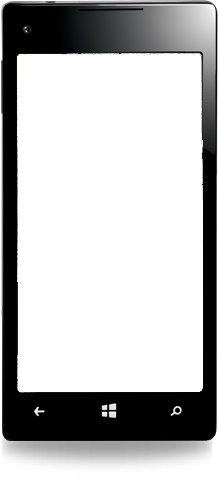 Scan this QR code to evaluate this session and be automatically entered in a drawing to win a prize!
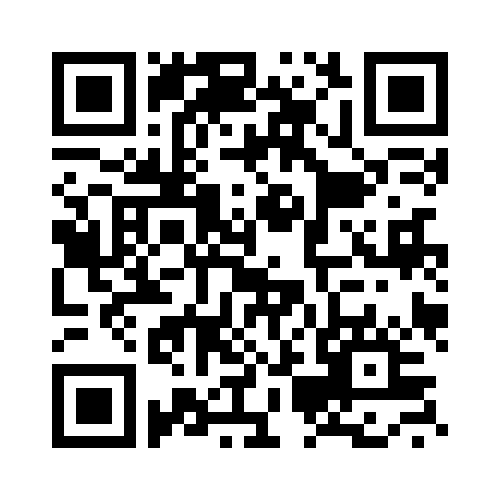 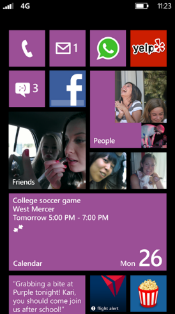